LMS Moodle
Ing. Ľuboš Čirka, PhD.
Ústav informatizácie, automatizácie a matematiky
Oddelenie informatizácie a riadenia procesov
LMS Moodle
Čo je LMS Moodle
Systém Moodle (čítame múdl) je softwarový balík pre tvorbu výukových systémov a elektronických kurzov na internete. 

Slovo Moodle bolo pôvodne akronymom pre Modular Object-Oriented Dynamic Learning Environment (modulárne objektovo orientované dynamické prostredie pre výuku). 

Jadrom celého systému sú kurzy, v ktorých prebieha výučba. V kurzoch si učitelia ukladajú dokumenty, rozvíjajú aktivity so študentmi, komunikujú s nimi a riadia celú výučbu.

Pre samotnú prácu potrebujeme počítač a internetový prehliadač a samozrejme pripojenie na internet.
Ústav informatizácie, automatizácie a matematiky
2
LMS Moodle
Prihlásenie do LMS Moodle
Ústav informatizácie, automatizácie a matematiky
3
LMS Moodle
Prihlásenie do LMS Moodle
Ústav informatizácie, automatizácie a matematiky
4
LMS Moodle
Prihlásenie do LMS Moodle
Adresa LMS Moodle je https://elearn.uiam.sk
Prihlasovacie údaje sú rovnaké ako do akademického informačného systému STU (AIS)

Používateľské meno: xpriezvisko (nepoužívajte osobné číslo)

Heslo: rovnaké ako do AIS

Upozornenie: 
neukladajte prihlásenie na verejneprístupných počítačoch (škola, ...)
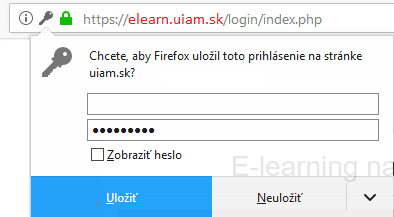 Ústav informatizácie, automatizácie a matematiky
5
LMS Moodle
Problémy s prihlásením do LMS Moodle
Ústav informatizácie, automatizácie a matematiky
6
LMS Moodle
Problémy s prihlásením do LMS Moodle
V prípade neplatného pokusu o prihlásenie do Moodle je postup nasledujúci:

Prihláste sa do AIS s rovnakými prihlasovacími údajmi

V prípade neplatného pokusu o prihlásenie do AIS
kontaktujte systémového integrátora (https://is.stuba.sk/dok/integratori.pl)

V prípade platného pokusu o prihlásenie do AIS
kontaktujte administrátora LMS Moodle
Ústav informatizácie, automatizácie a matematiky
7
LMS Moodle
Prihlásený užívateľ
Ústav informatizácie, automatizácie a matematiky
8
LMS Moodle
Prihlásený užívateľ
Ústav informatizácie, automatizácie a matematiky
9
LMS Moodle
Vyber kurzu/predmetu
Ústav informatizácie, automatizácie a matematiky
10
LMS Moodle
Vyber kurzu/predmetu
Ústav informatizácie, automatizácie a matematiky
11
LMS Moodle
Prihlásenie do kurzu/predmetu
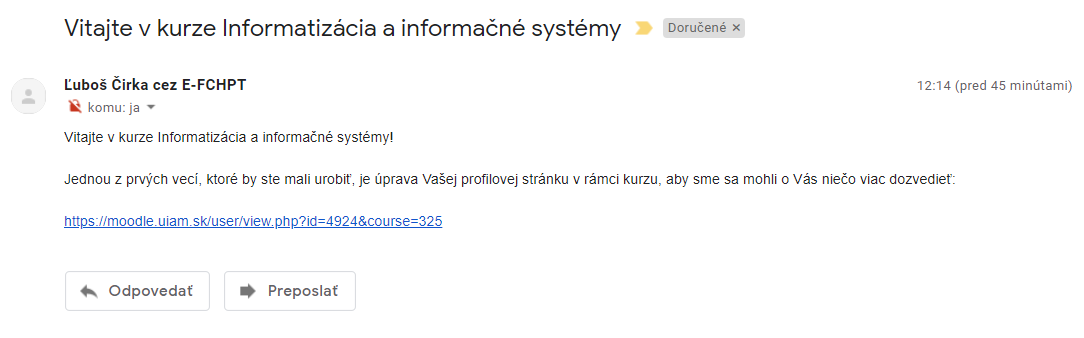 Ústav informatizácie, automatizácie a matematiky
12
LMS Moodle
Zobrazenie kurzu/predmetu
Ústav informatizácie, automatizácie a matematiky
13
LMS Moodle
Vyber kurzu/predmetu
Ústav informatizácie, automatizácie a matematiky
14
LMS Moodle
Prihlásenie do kurzu/predmetu 2
Ústav informatizácie, automatizácie a matematiky
15
LMS Moodle
Zobrazenie kurzu/predmetu 2
Ústav informatizácie, automatizácie a matematiky
16
LMS Moodle
Vyber kurzu/predmetu 3
Ústav informatizácie, automatizácie a matematiky
17
LMS Moodle
Zobrazenie kurzu/predmetu 3
Ústav informatizácie, automatizácie a matematiky
18
LMS Moodle
Zobrazenie kurzu/predmetu 3
Ústav informatizácie, automatizácie a matematiky
19
LMS Moodle
Typy kurzov - týždenný
Ústav informatizácie, automatizácie a matematiky
20
LMS Moodle
Typy kurzov - tematický
Ústav informatizácie, automatizácie a matematiky
21
LMS Moodle
Prehľad kurzu
Ústav informatizácie, automatizácie a matematiky
22
LMS Moodle
Prehľad kurzu - zadanie
Ústav informatizácie, automatizácie a matematiky
23
LMS Moodle
Prehľad kurzu - zadanie
Ústav informatizácie, automatizácie a matematiky
24
LMS Moodle
Prehľad kurzu – zadanie - odovzdanie
Ústav informatizácie, automatizácie a matematiky
25
LMS Moodle
Prehľad kurzu – zadanie - odovzdanie
Ústav informatizácie, automatizácie a matematiky
26
LMS Moodle
Mobilná aplikácia
Ústav informatizácie, automatizácie a matematiky
27
LMS Moodle
LMS Moodle – technická podpora
Administrátori:
   Ing. Ľuboš Čirka, PhD. 
   email: lubos.cirka@stuba.sk
   miestnosť: NB 666 (blok C)
   https://www.uiam.sk/~cirka/
   
   Ing. Martin Kalúz, PhD. 
   email: martin.kaluz@stuba.sk
   miestnosť: NB 666 (blok C)
   https://www.uiam.sk/~kaluz/

Hlavný administrátor: 
   prof. Ing. Miroslav Fikar, DrSc.
Ústav informatizácie, automatizácie a matematiky
28